TÍTULO
AUTORES (CAIXA ALTA)
RESULTADOS (continuação)

Xxxxx xxxx xxxx xxxx.
INTRODUÇÃO

Xxxxx xxxx xxxx xxxx.
OBJETIVO

Xxxxx xxxx xxxx xxxx.
CONCLUSÃO

Xxxxx xxxx xxxx xxxx.
MÉTODO

Xxxxx xxxx xxxx xxxx.
CONTRIBUIÇÕES OU IMPLICACÕES PARA A ENFERMAGEM

Xxxxx xxxx xxxx xxxx.
RESULTADOS

Xxxxx xxxx xxxx xxxx.
(pode estruturar com imagens, figuras, texto, distribuído harmonicamente no espaço)
REFERÊNCIAS

Xxxxx xxxx xxxx xxxx.

Xxxxx xxxx xxxx xxxx.
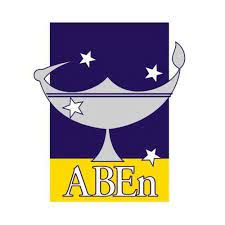